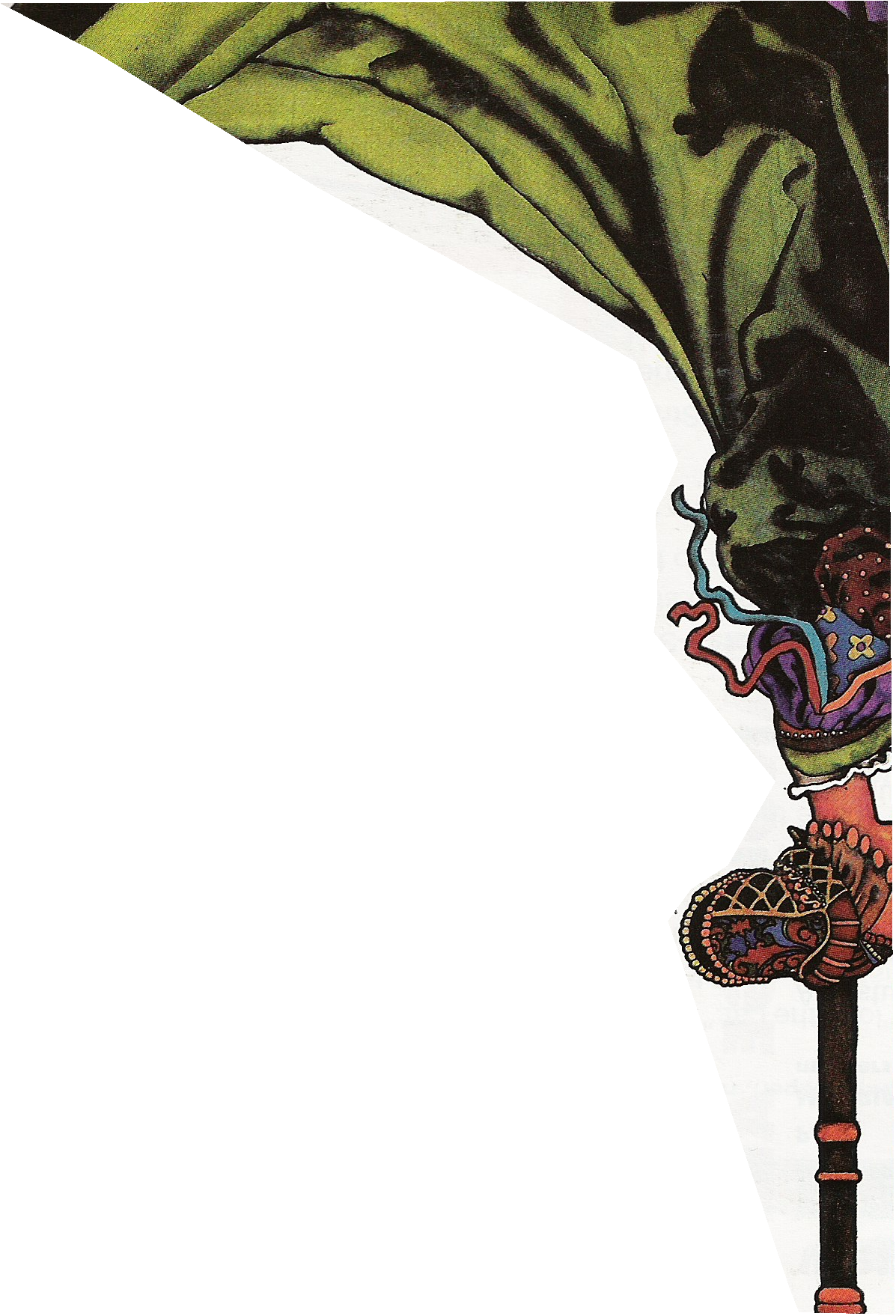 The Court
of
King Carraticus
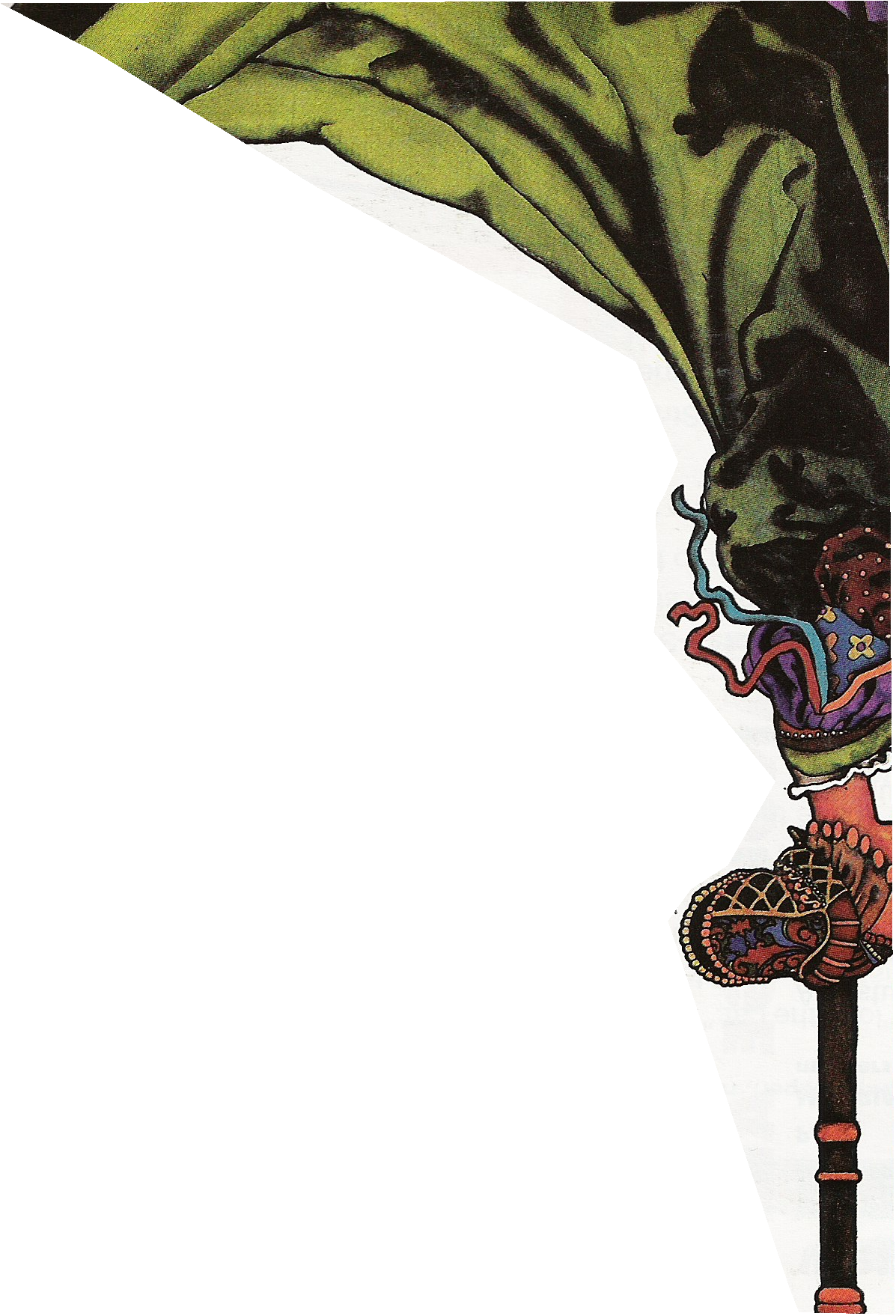 If you want to take a photo of 
the powder on
the noses of
the faces of 
the ladies of
the palace of
the court of 
King Carraticus 
is just passing by.
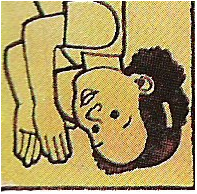 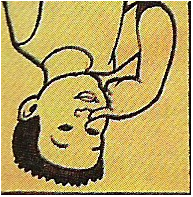 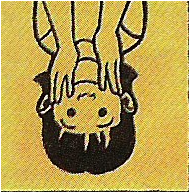 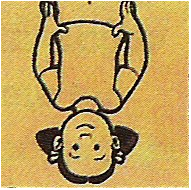 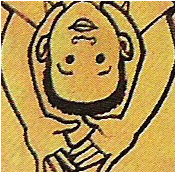 Oh,
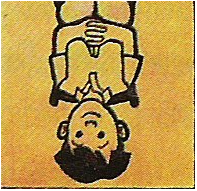 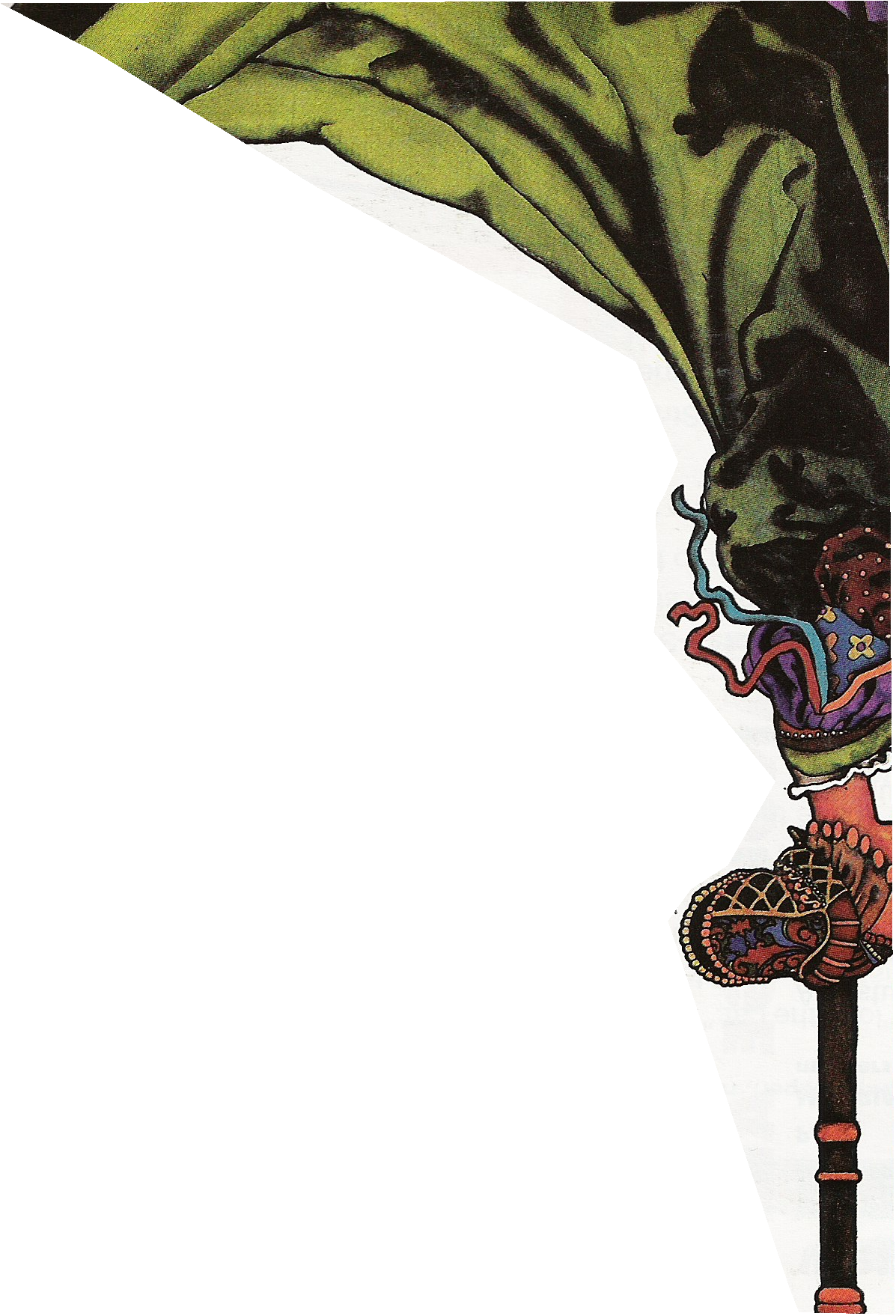 If you want to take a photo of 
the powder on
the noses of
the faces of 
the ladies of
the palace of
the court of 
King Carraticus 
is just passing by.
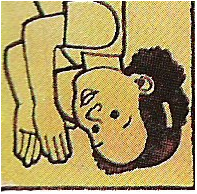 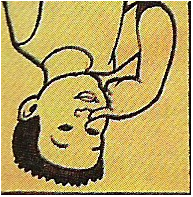 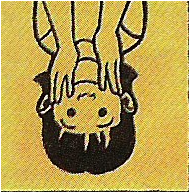 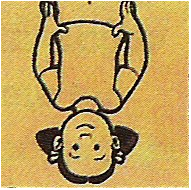 Oh,
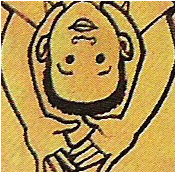 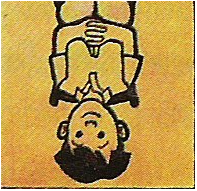 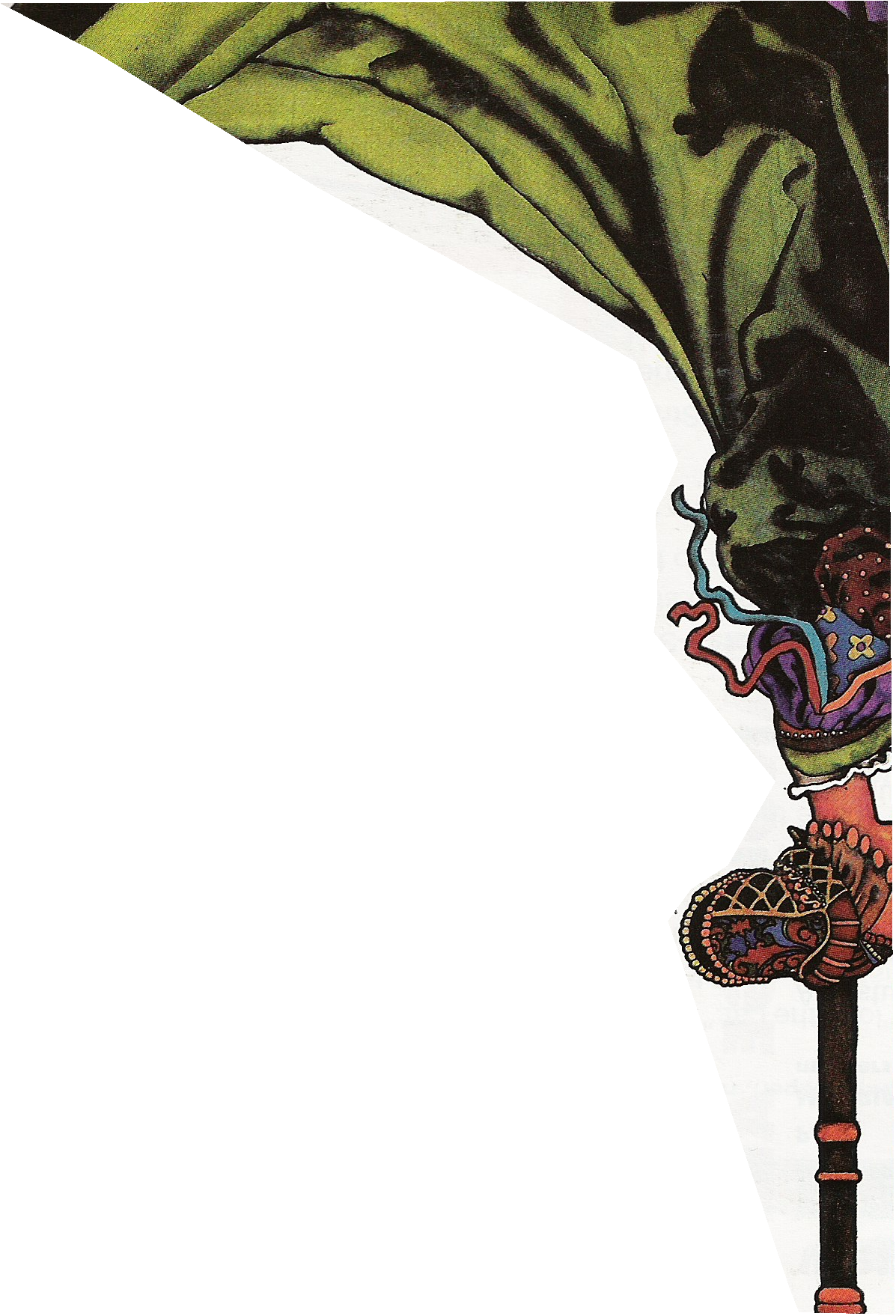 If you want to take a photo of 
the powder on
the noses of
the faces of 
the ladies of
the palace of
the court of 
King Carraticus 
are just passing by.
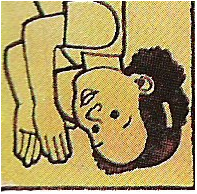 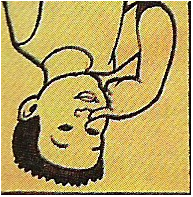 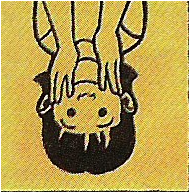 Oh,
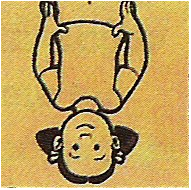 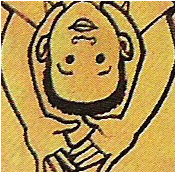 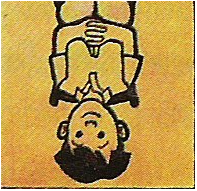 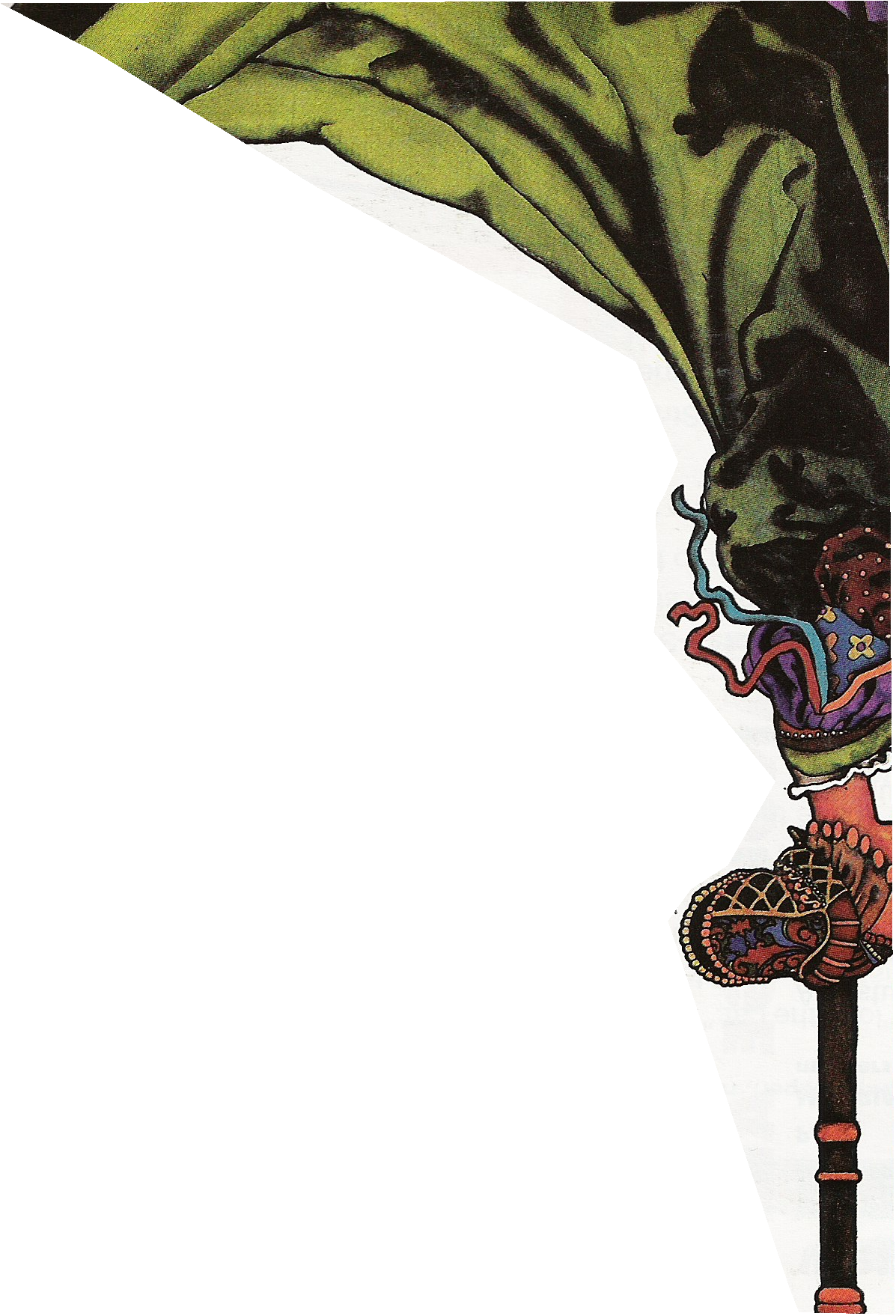 If you want to take a photo of 
the powder on
the noses of
the faces of 
the ladies of
the palace of
the court of 
King Carraticus 
are just passing by.
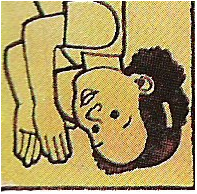 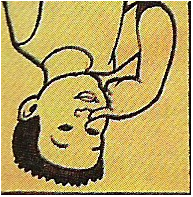 Oh,
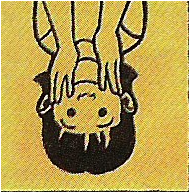 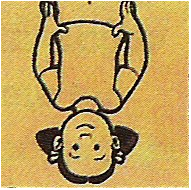 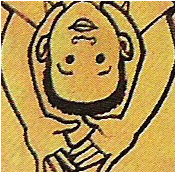 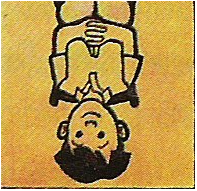 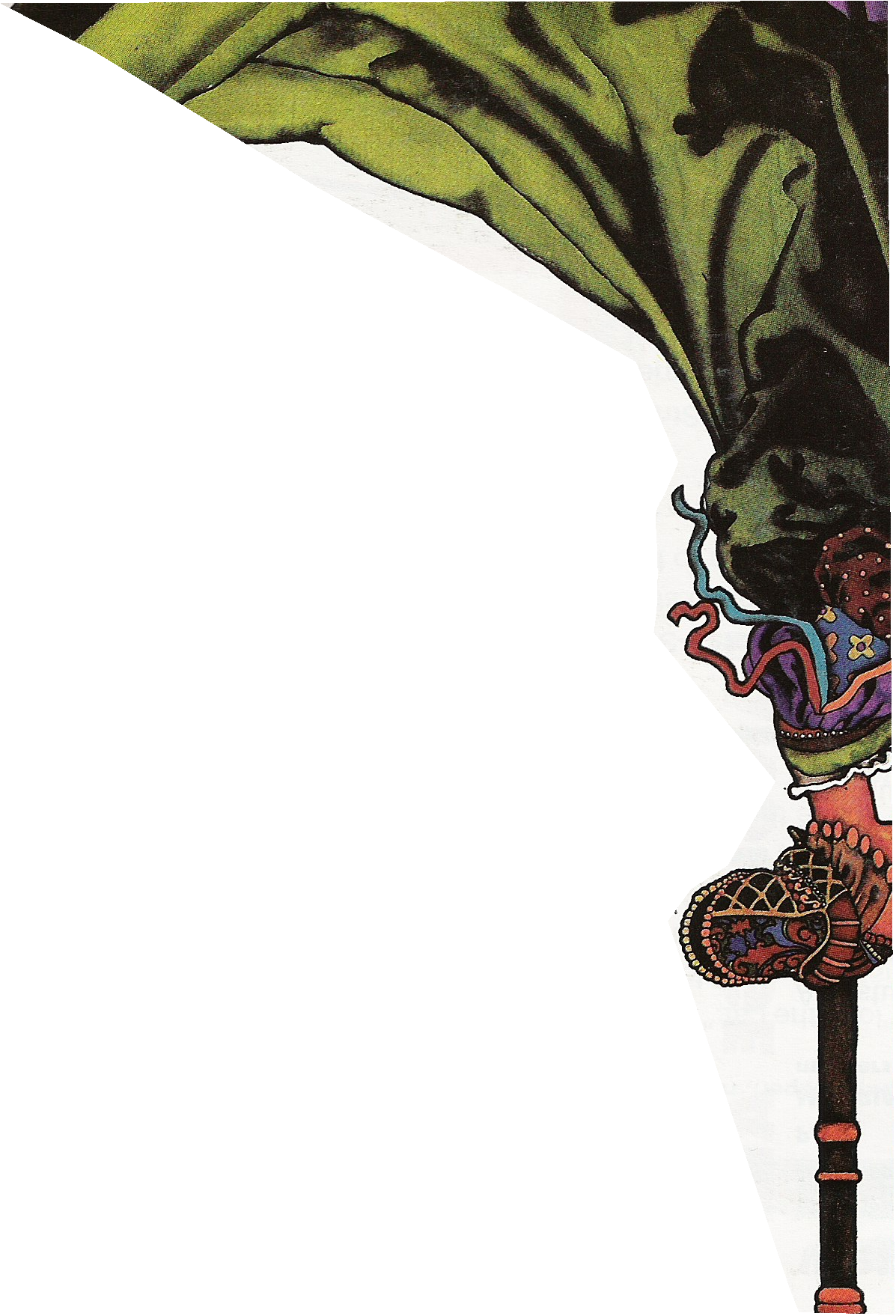 If you want to take a photo of 
the powder on
the noses of
the faces of 
the ladies of
the palace of
the court of 
King Carraticus 
are just passing by.
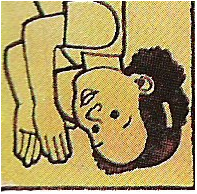 Oh,
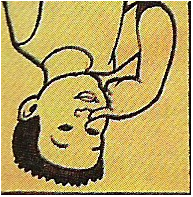 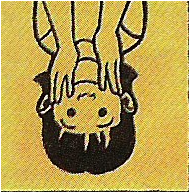 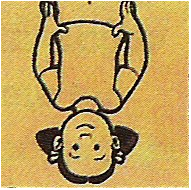 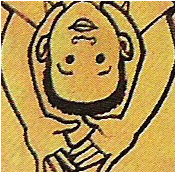 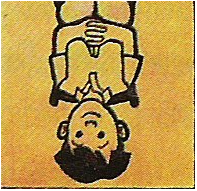 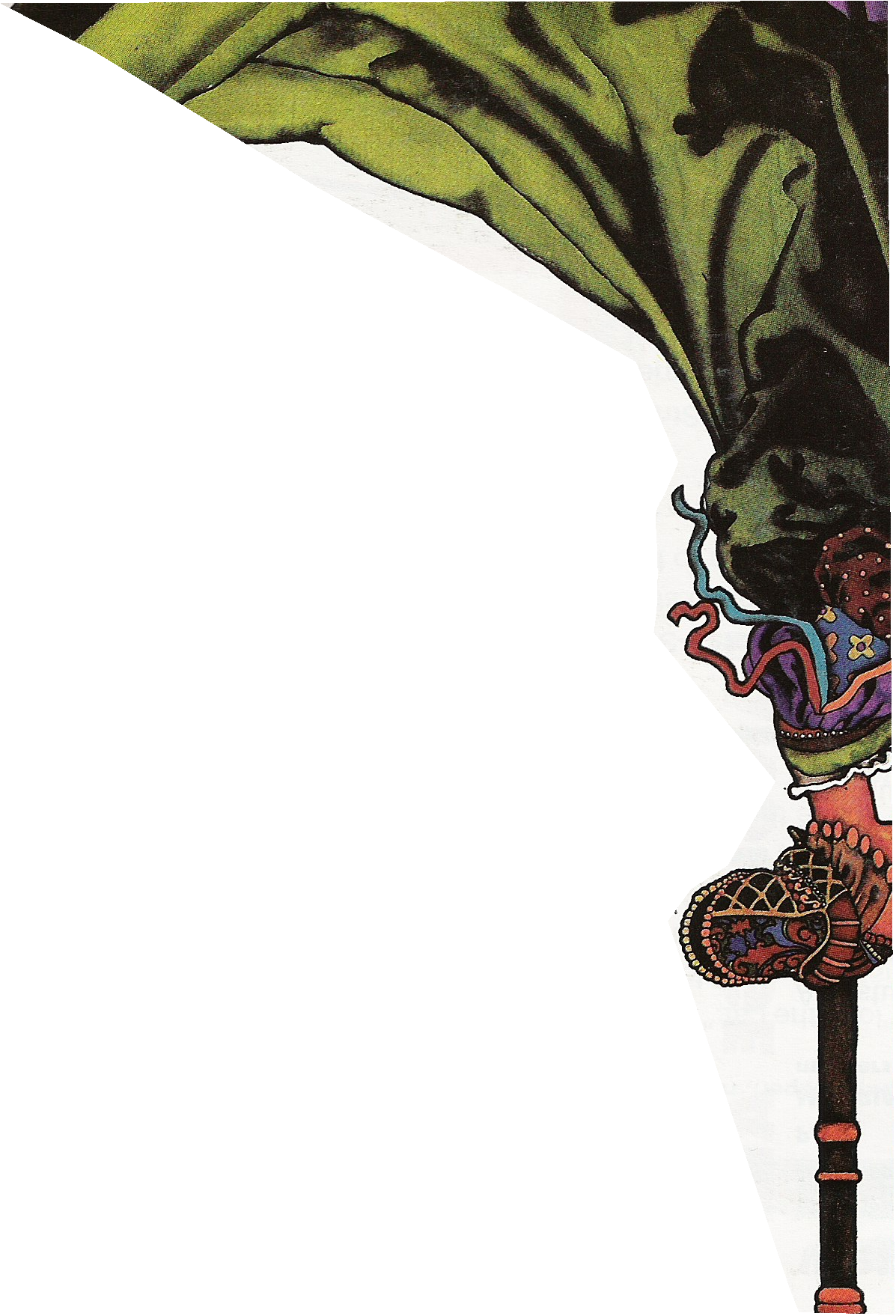 If you want to take a photo of 
the powder on
the noses of
the faces of 
the ladies of
the palace of
the court of 
King Carraticus 
is just passing by.
Oh,
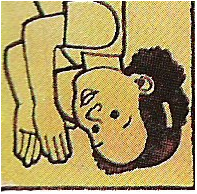 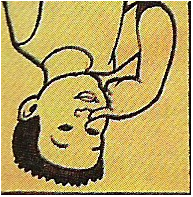 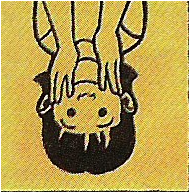 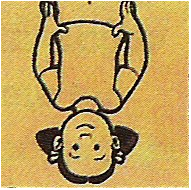 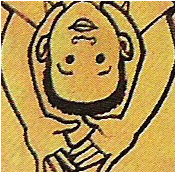 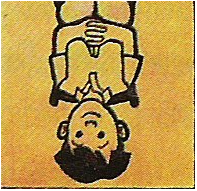 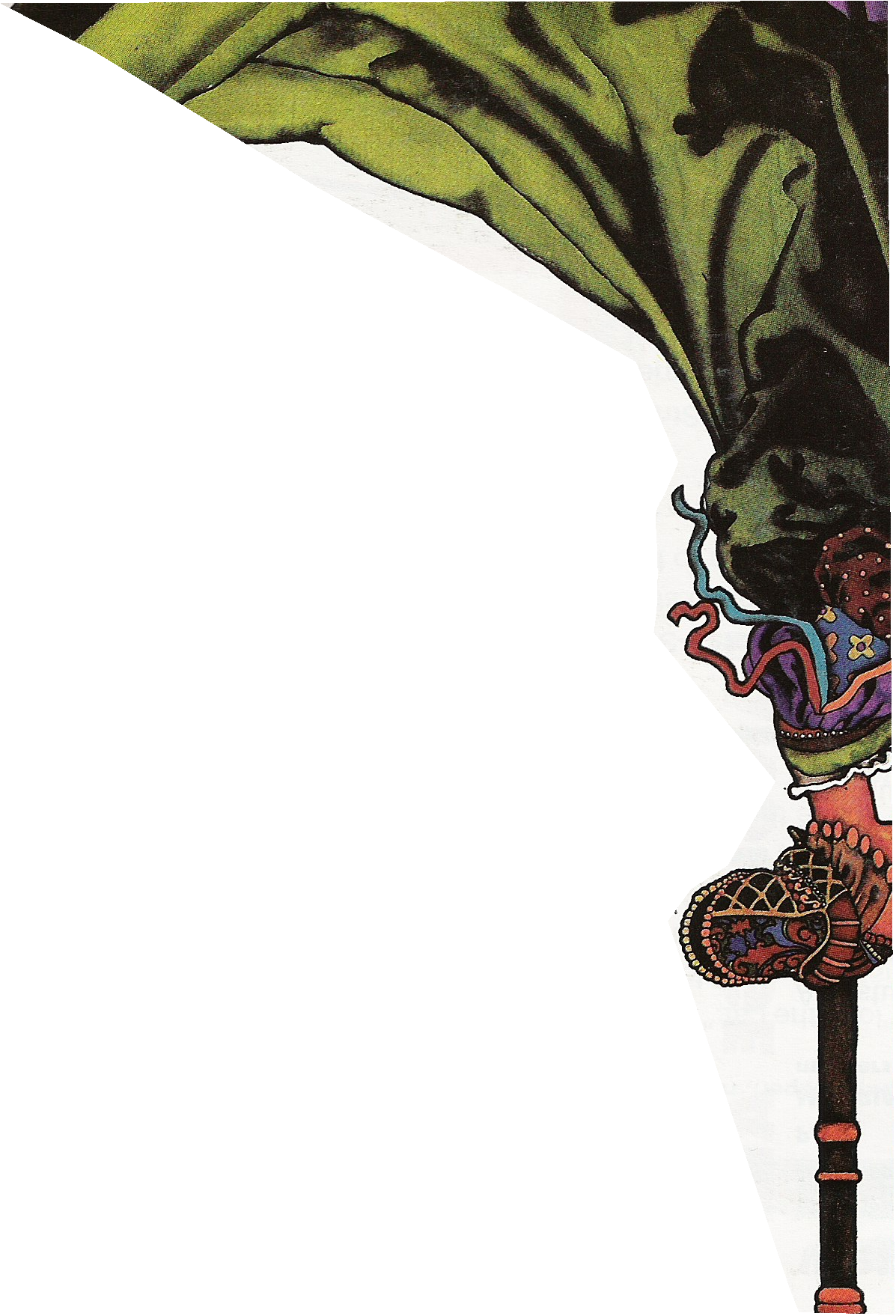 If you want to take a photo of 
the powder on
the noses of
the faces of 
the ladies of
the palace of
the court of 
King Carraticus…
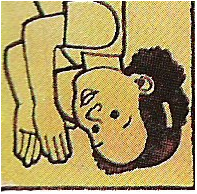 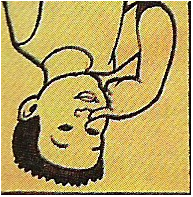 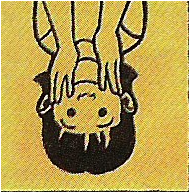 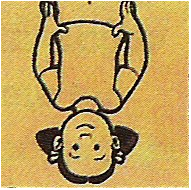 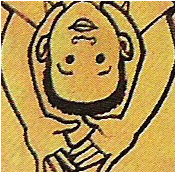 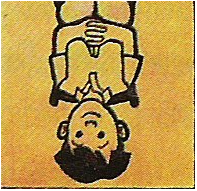 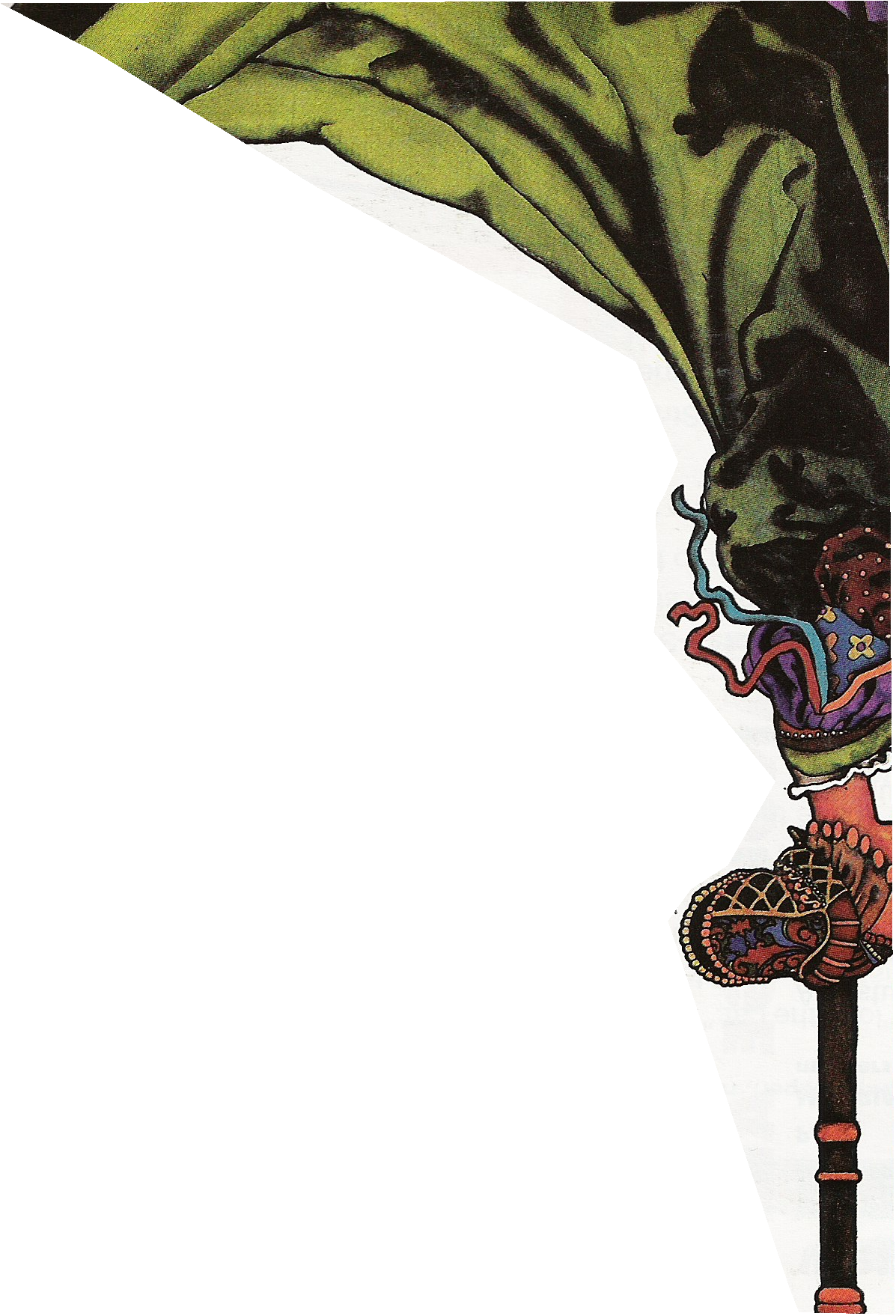 It’s too late!
They just 
passed by!
Hear ye! Hear ye!
King Carraticus,
Ruler of All That Is Good
has decreed that his
subjects shall commence
to making merry
with clanging of the cymbal
and playing of the drum.

Long live the King!
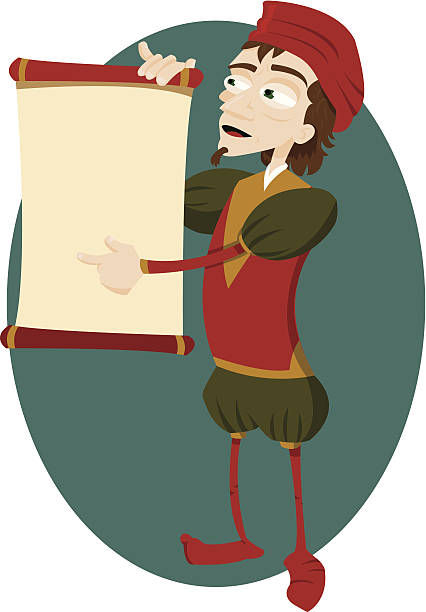 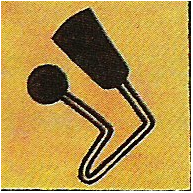 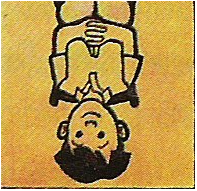 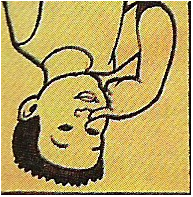 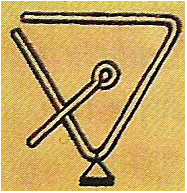 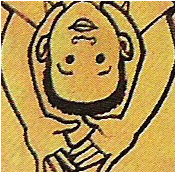 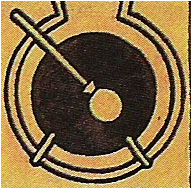 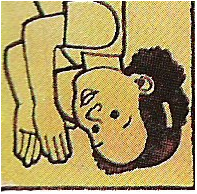 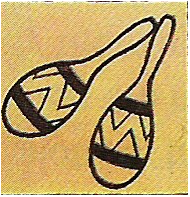 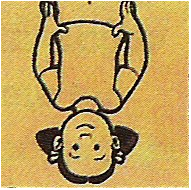 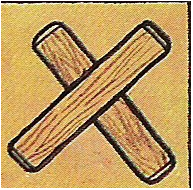 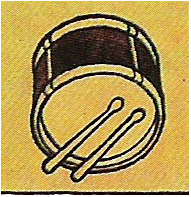 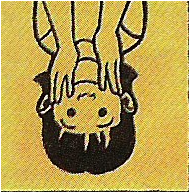 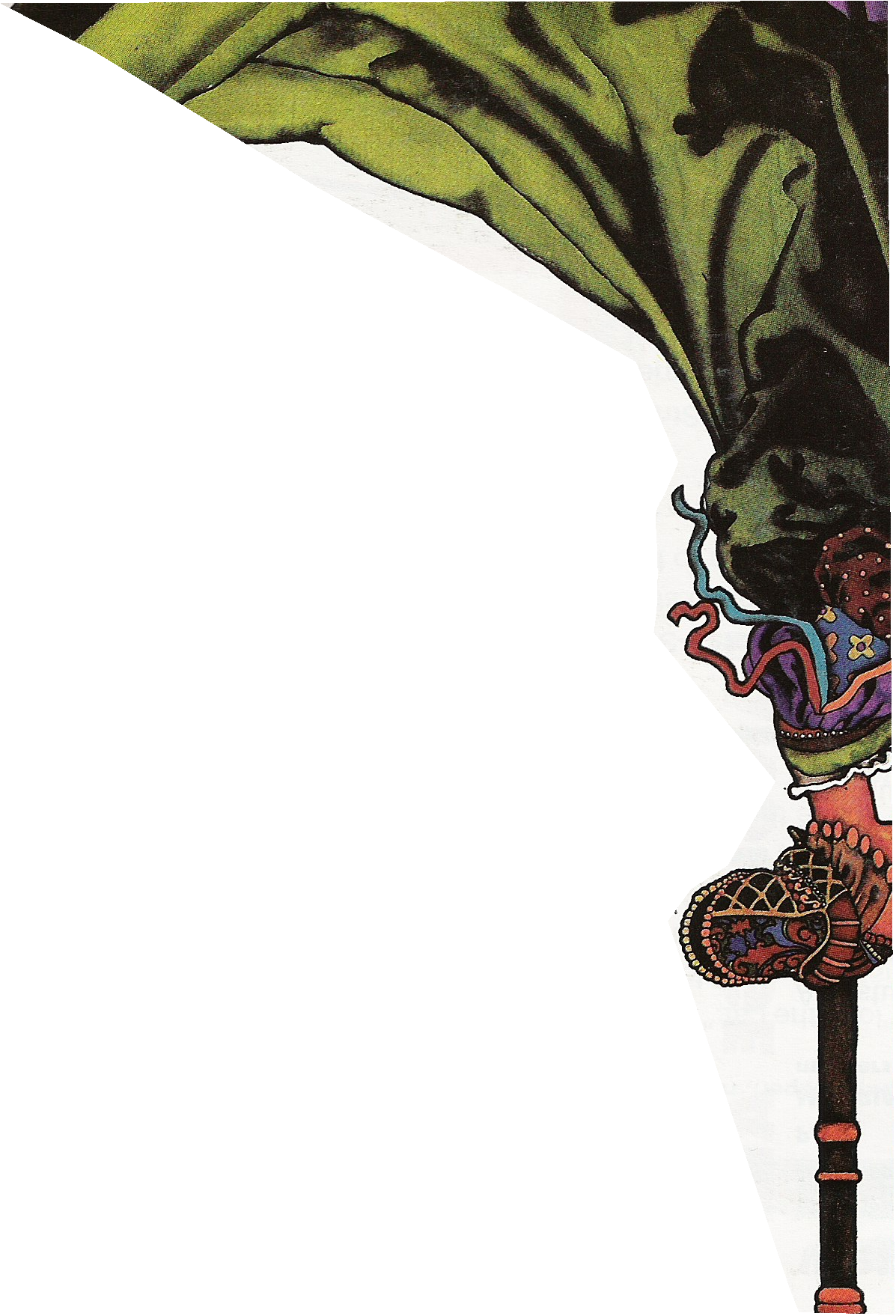 If you want to take a photo of 
the powder on
the noses of
the faces of 
the ladies of
the palace of
the court of 
King Carraticus 
is just passing by.
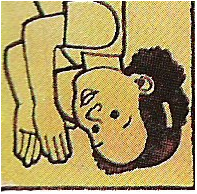 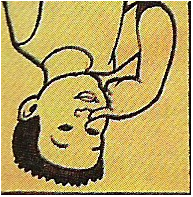 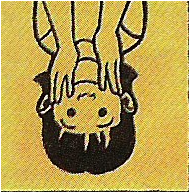 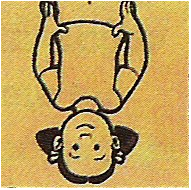 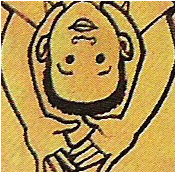 Oh,
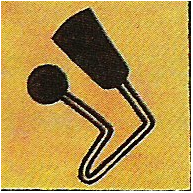 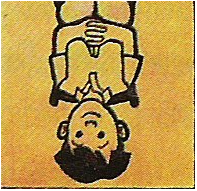 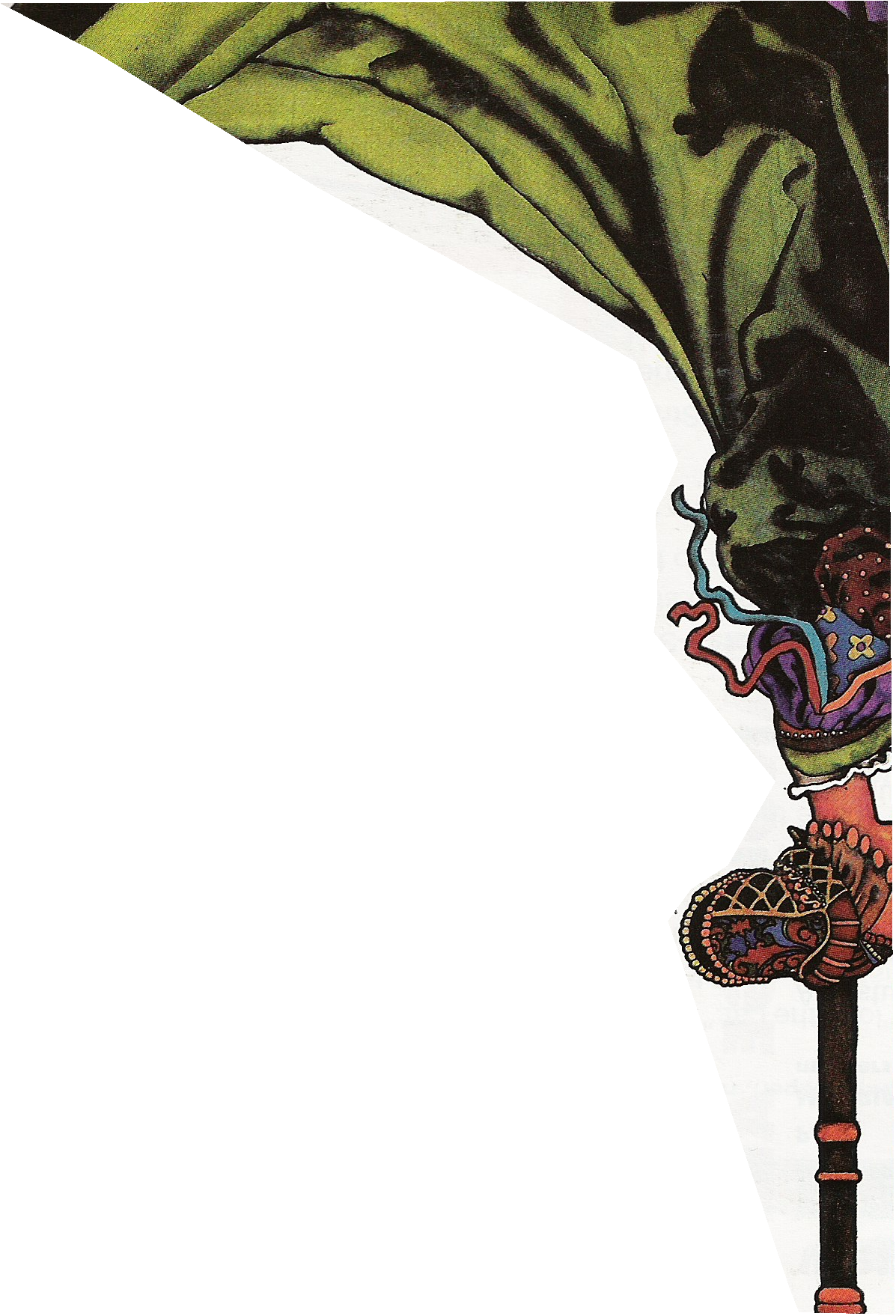 If you want to take a photo of 
the powder on
the noses of
the faces of 
the ladies of
the palace of
the court of 
King Carraticus 
is just passing by.
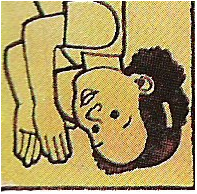 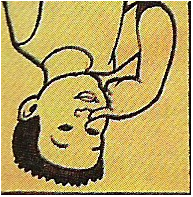 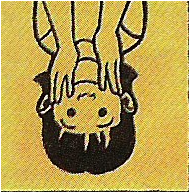 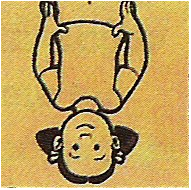 Oh,
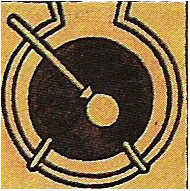 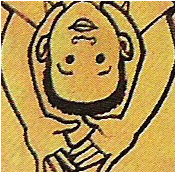 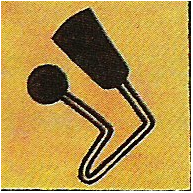 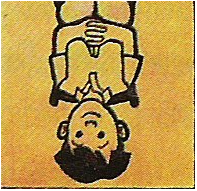 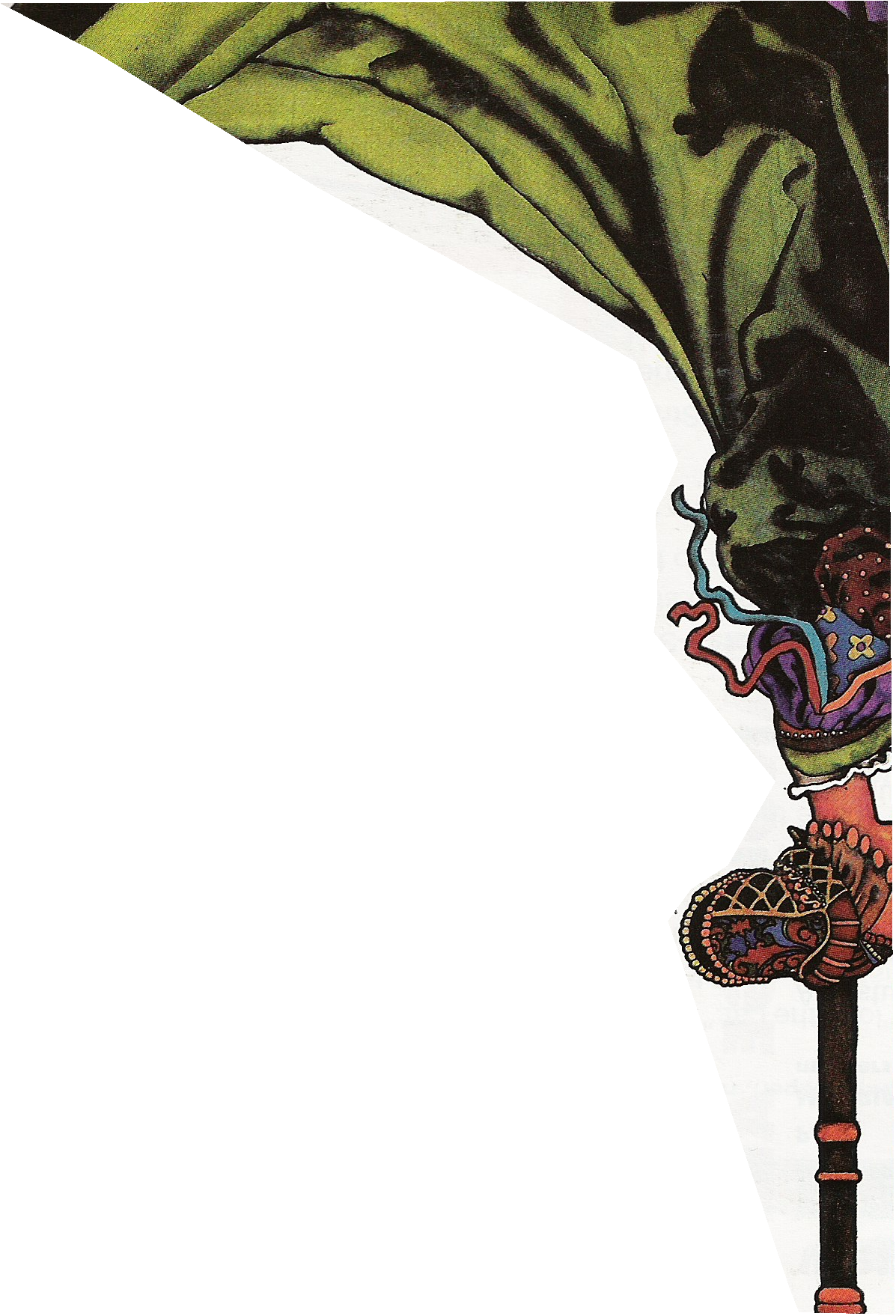 If you want to take a photo of 
the powder on
the noses of
the faces of 
the ladies of
the palace of
the court of 
King Carraticus 
are just passing by.
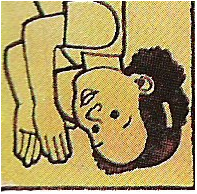 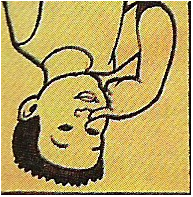 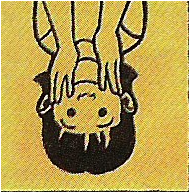 Oh,
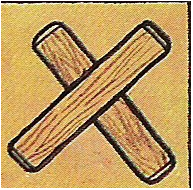 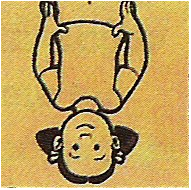 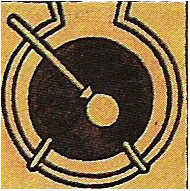 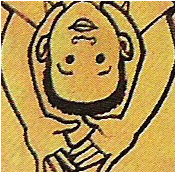 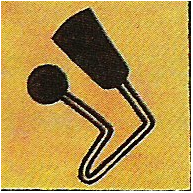 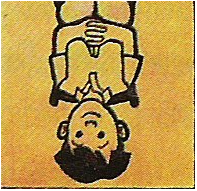 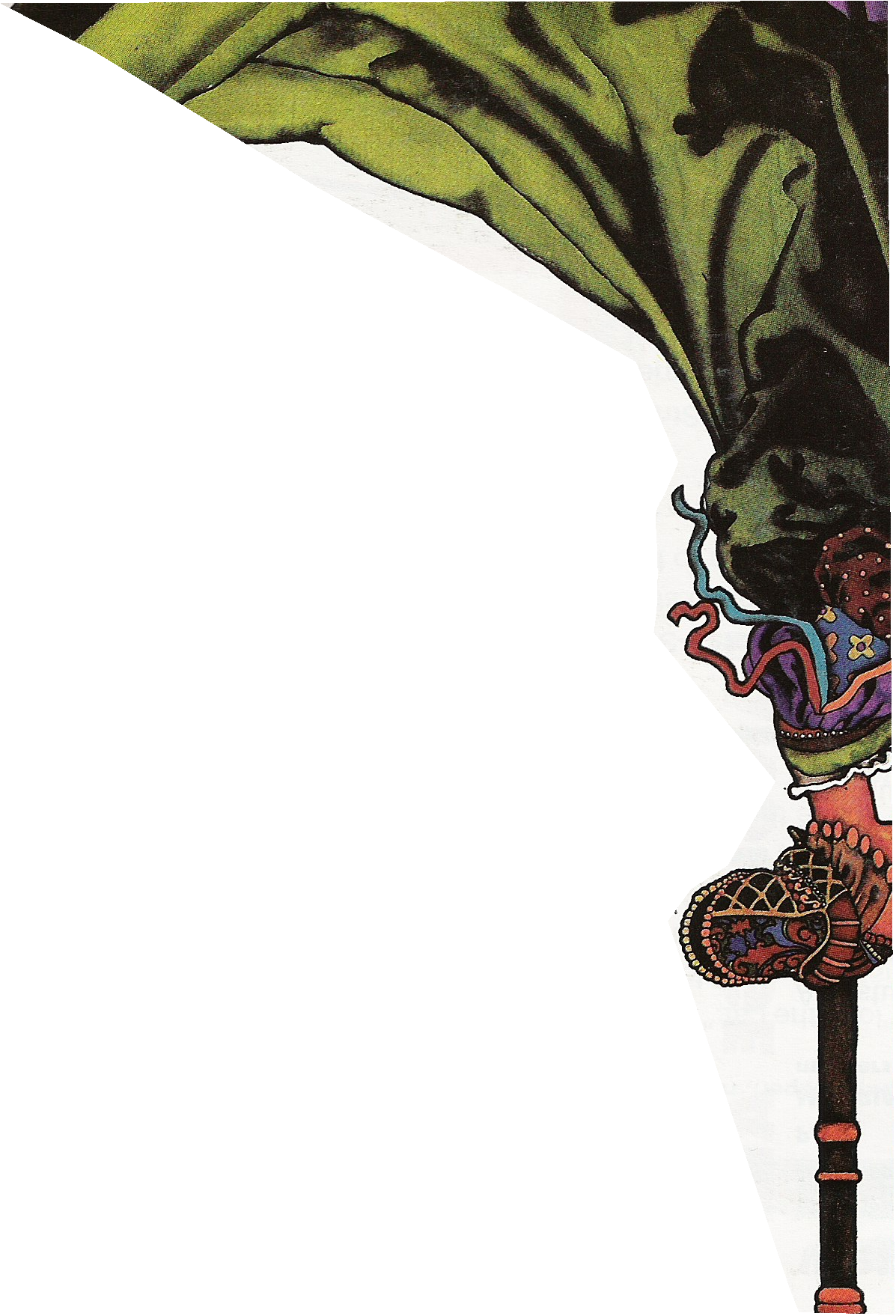 If you want to take a photo of 
the powder on
the noses of
the faces of 
the ladies of
the palace of
the court of 
King Carraticus 
are just passing by.
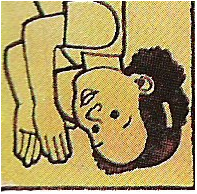 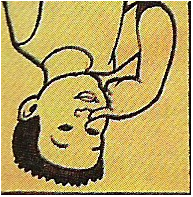 Oh,
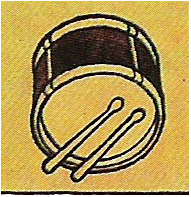 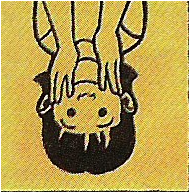 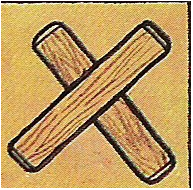 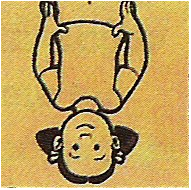 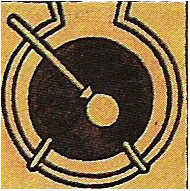 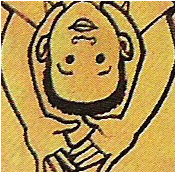 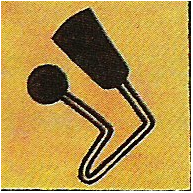 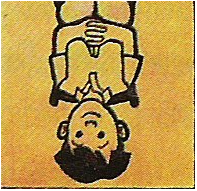 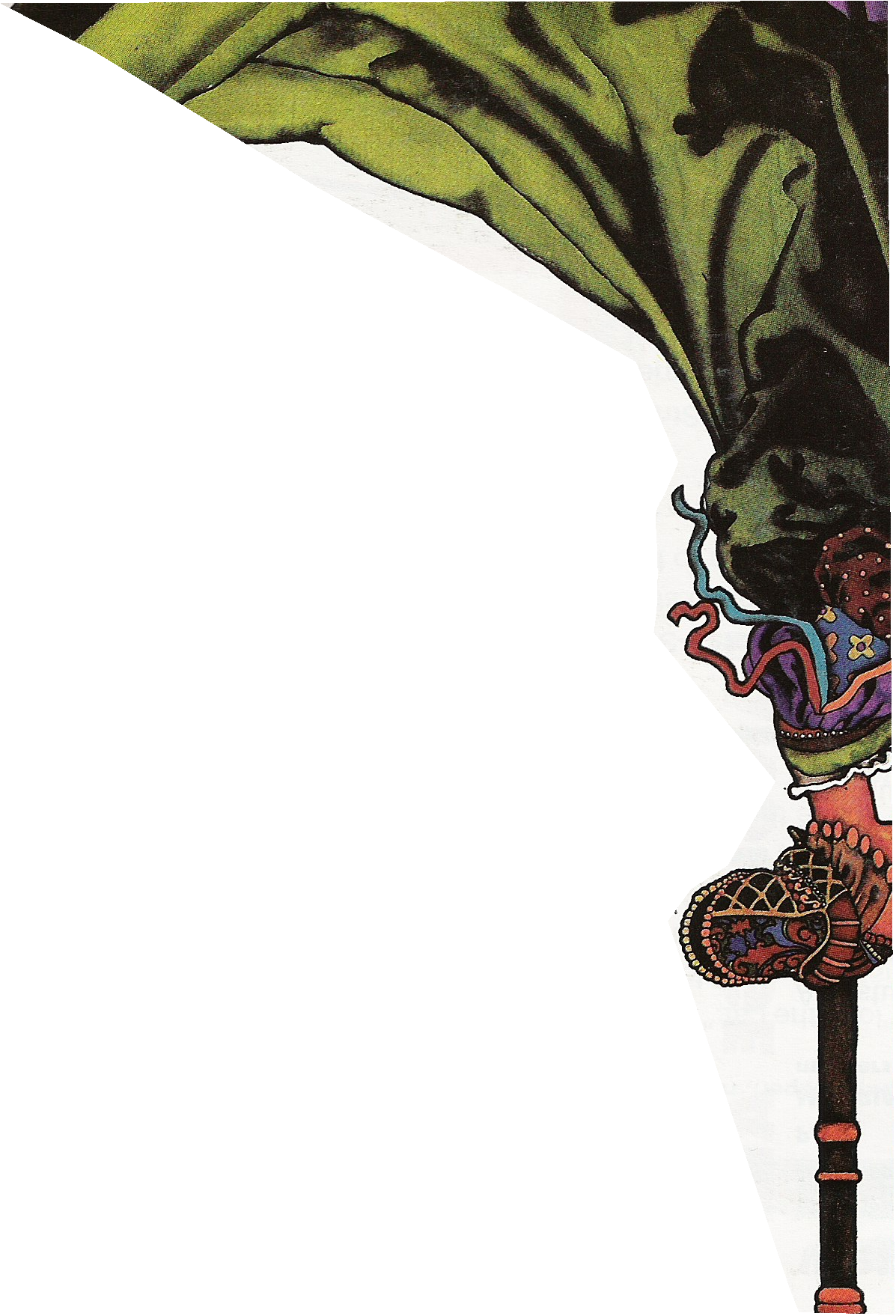 If you want to take a photo of 
the powder on
the noses of
   the faces of 
the ladies of
the palace of
the court of 
King Carraticus 
are just passing by.
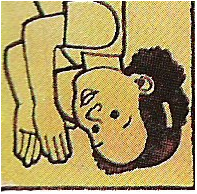 Oh,
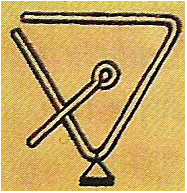 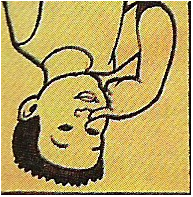 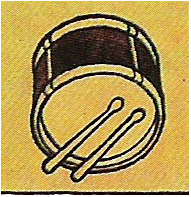 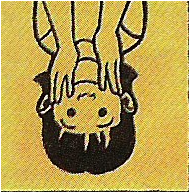 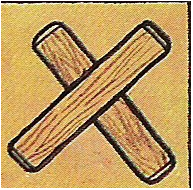 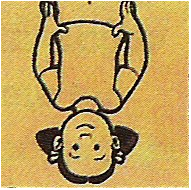 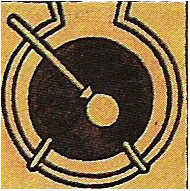 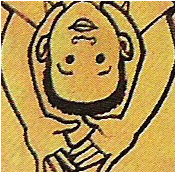 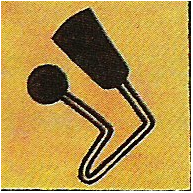 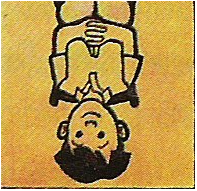 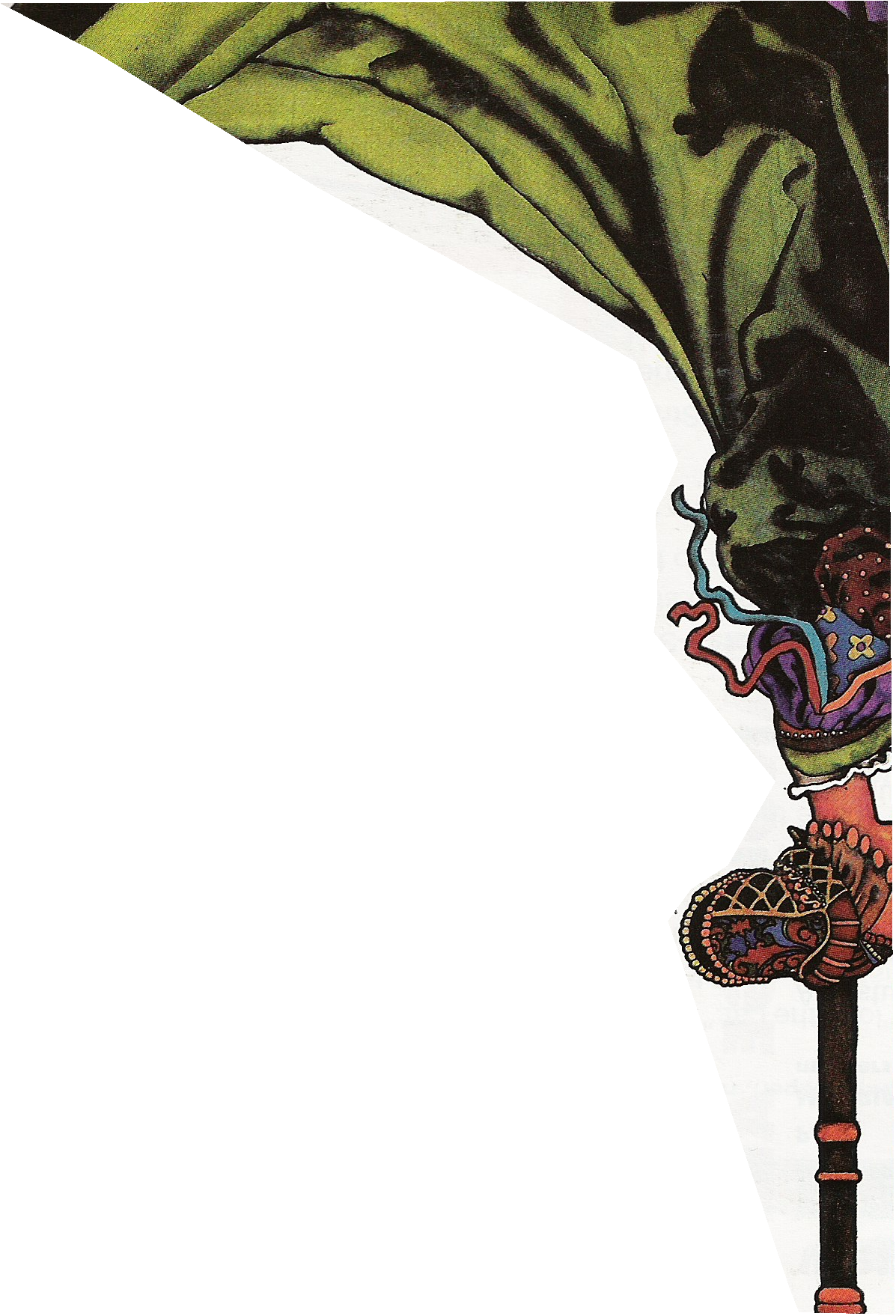 If you want to take a photo of 
the powder on
the noses of
the faces of 
the ladies of
the palace of
the court of 
King Carraticus 
is just passing by.
Oh,
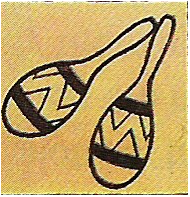 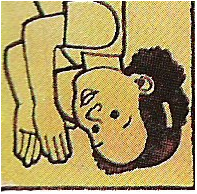 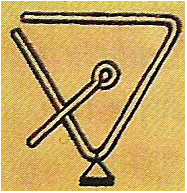 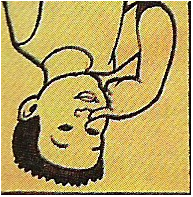 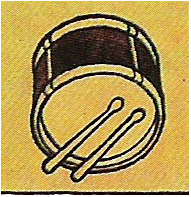 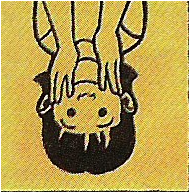 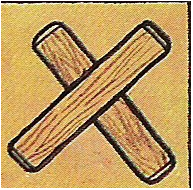 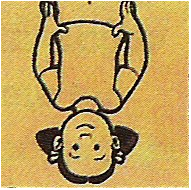 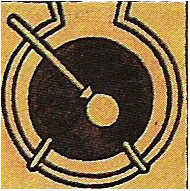 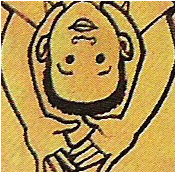 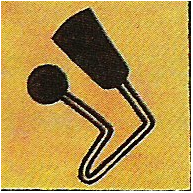 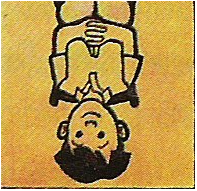 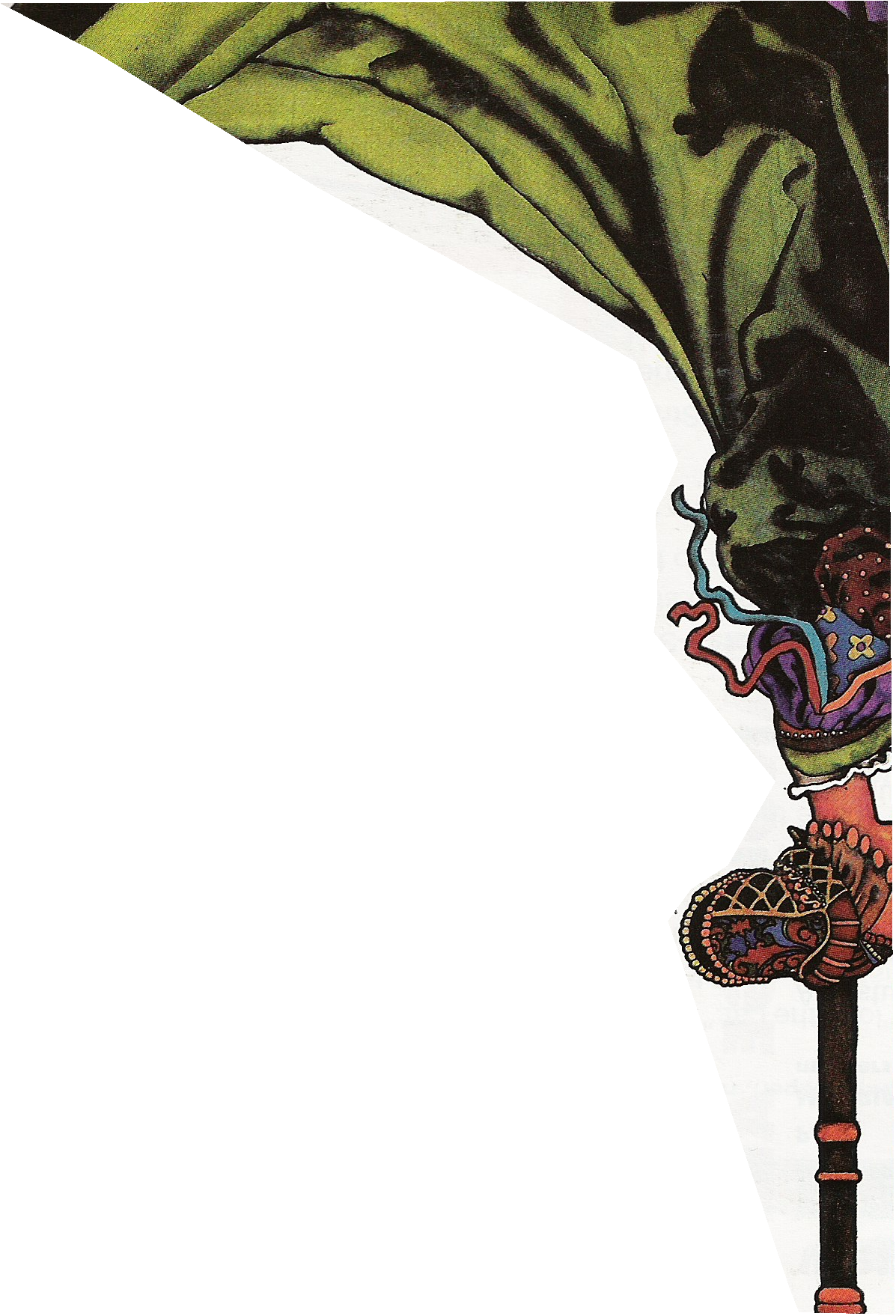 If you want to take a photo of 
the powder on
the noses of
the faces of 
the ladies of
the palace of
the court of 
King Carraticus… 
.
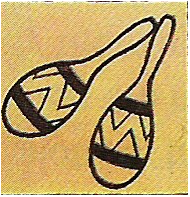 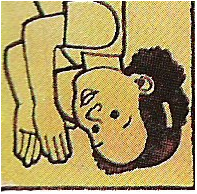 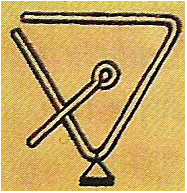 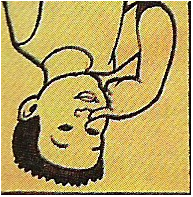 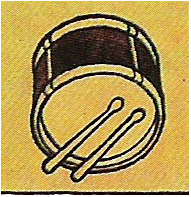 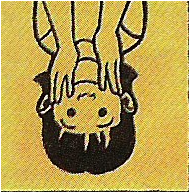 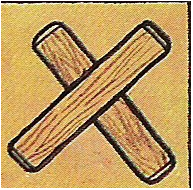 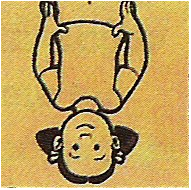 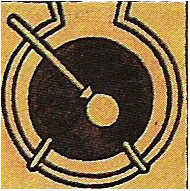 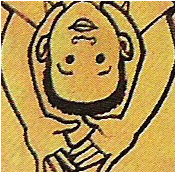 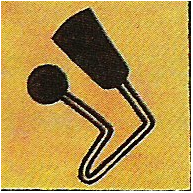 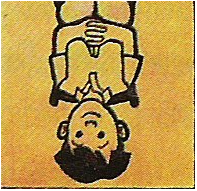 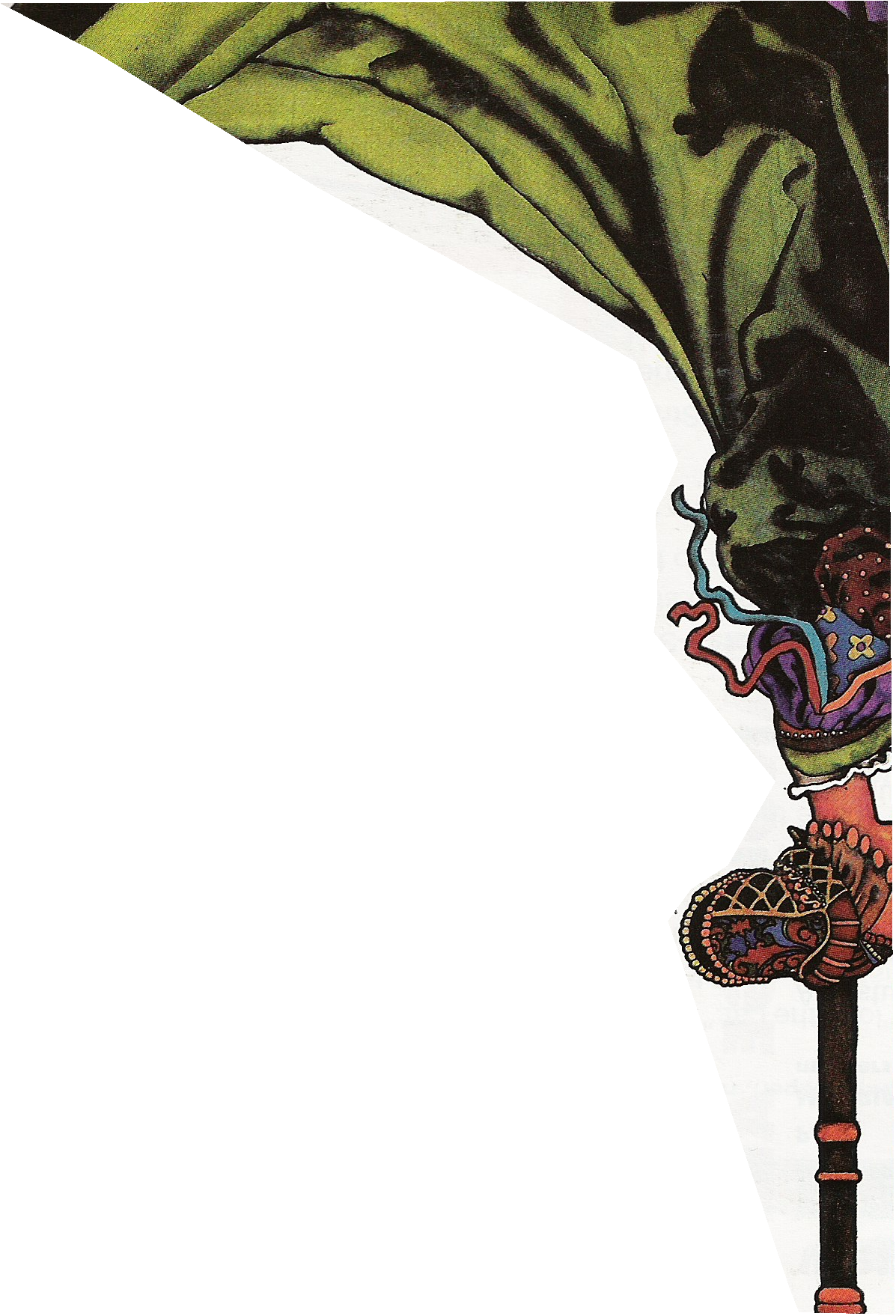 It’s too late!
They just 
passed by!
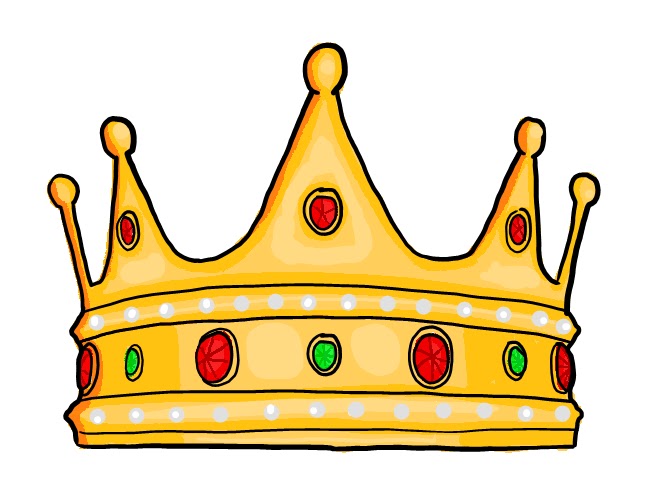